Volunteering Opportunities & Ideas
SDS Meeting 6/14/2022
SDS Updates
Recruiting employees - flyers, Handshake, career fairs
Communication about Acumen concerns to DMH
Network Development-EIN, website, membership
Schedule for the rest of the year
FREE Virtual conference- September 24
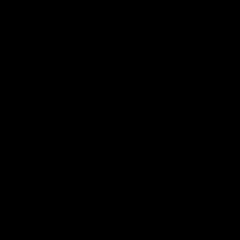 Brainstorming / Where do I look?
“What could my child do here?”
Religious, political, and community affiliations 
Volunteering at church, political campaigns
Helping teachers prepare classroom supplies
Food pantries 
Community fitness centers
Local businesses and colleges 
Individual interests and gradual steps
Ideas
GOOGLE DOC - https://docs.google.com/document/d/1TDxE2ee0906YDWQ86LVbDAOPC-1Je5uMlT5KMY3klzQ/edit?usp=sharing
Building tolerance after the pandemic
Families and caregivers being ready to go back out in the community (overcoming fear)
How can we engage our family member’s specific interest to motivate them to get back out there 
How can we take small steps to build back up?
Small groups and goal settings
What are your current challenges?
What do you and your family need to accomplish in your journey this summer?
What resources do you need?
What connections do you need to make?